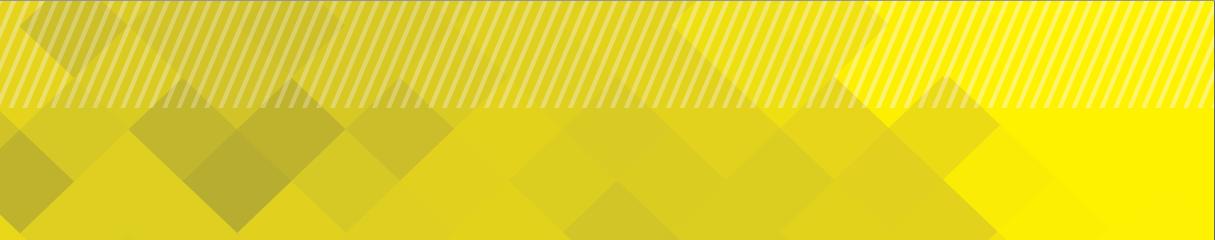 ARGENTINA        SITIO INFoD        CEDOC       AKANA       MAPA
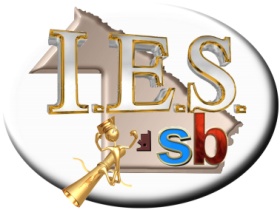 “Instituto de Educación Superior” – “SAN BERNARDO”
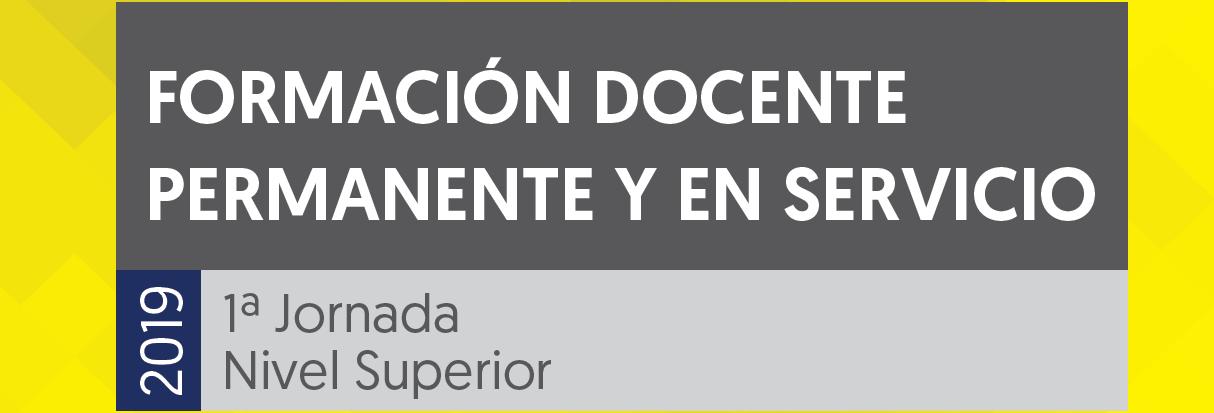 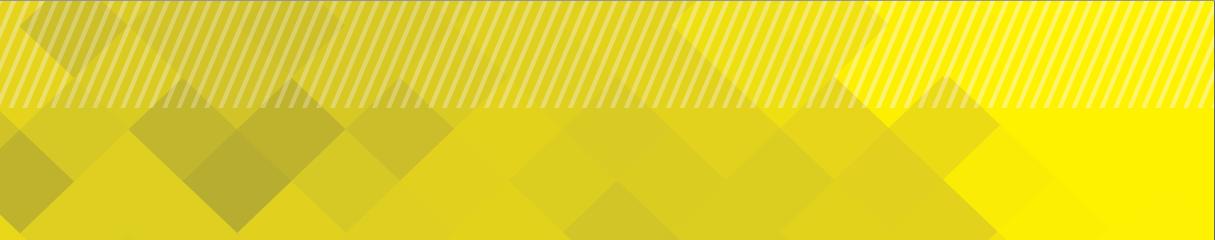 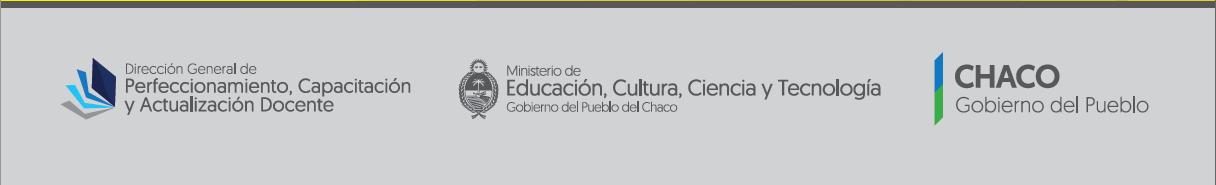 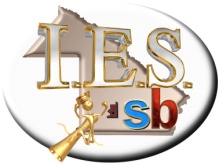 Didáctica del Nivel Superior
Objetivo

Pensar y repensar nuestro quehacer en el aula, atendiendo a las particularidades y necesidades que presentan nuestros estudiantes actuales.
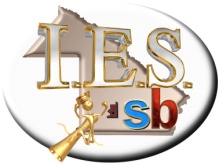 Didáctica del Nivel Superior
Preguntas Iniciales
¿Qué es la didáctica del Nivel Superior? 
¿Cuál es su objeto de acción y reflexión sistemática? 
¿Cómo se diferencia en su conformación disciplinar de otras didácticas específicas?
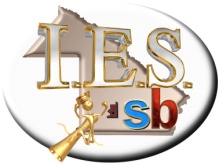 Didáctica del Nivel Superior
La didáctica de nivel superior, es cuerpo de conocimientos especializados, cuyo objeto de estudio es lo que sucede en el aula de las instituciones de Educación Superior. Estudia el proceso de enseñanza queun docente o un equipo docente organiza en relación con los aprendizajes de los estudiantes y en función de un contenido científico, tecnológico, artístico, altamente especializado y orientado hacia la formación docente
(Lucarelli, 2001).
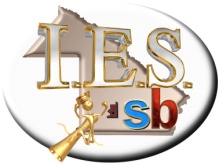 Didáctica del Nivel Superior
Entrevista a Jorge Steiman. Magister en Didáctica. Universidad Nacional de Lomas de Zamora.
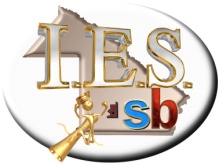 Didáctica del Nivel Superior
ACTIVIDADESPRIMER MOMENTO: (Actividad Grupal – Por Carrera)
1) En grupos por profesorado: Realicen la lectura del texto de la Dra. Ana Lía De Longhi, luego respondan sobre los siguientes interrogantes:
2) Piensen en un contenido en particular de la Unidad curricular a su cargo y luego respondan: Al planificar su enseñanza o evaluación ¿De qué manera el conocimiento Disciplinar (Geografía, física, etc.) se ve interpelado por el conocimiento Pedagógico-Didáctico?

3) ¿A qué refiere De Longhi con: “la enseñabilidad de un contenido va más allá del conocimiento de la propia disciplina? Ejemplifiquen4) Consideran que el conocimiento disciplinar es el único “saber” necesario para encarar su enseñanza. SI/NO ¿Por qué?
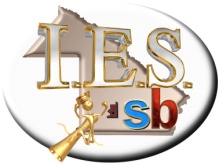 Didáctica del Nivel Superior
ACTIVIDADESPRIMER MOMENTO: (Actividad Grupal – Por Carrera)
5) ¿Qué comentarios didácticos sobre la enseñabilidad de un contenido realiza con sus colegas del campo de la formación general, de las prácticas y/o del campo disciplinar?
6) Representen a la Ciencia o Actividad científica a través de un dibujo.

7) ¿Qué actividades propones a tus estudiantes, que orientan a la construcción e indagación científica?
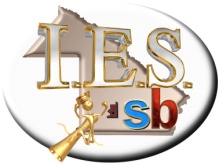 Didáctica del Nivel Superior
ACTIVIDADESSEGUNDO MOMENTO: 
En esta etapa, realizaremos la actividad de manera individual, tratando de pensar a partir de las siguientes consignas:
1) ¿Cómo integras el conocimiento disciplinar con el pedagógico-didáctico? Cita Ejemplos
2) ¿Consideras que el saber “mucho” una disciplina, es suficiente para que el alumno construya conocimientos? Fundamenta

ANOTA TUS CONCLUSIONES Y SOCALÍZALAS CON EL GRUPO DE PARES
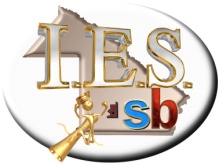 Didáctica del Nivel Superior
ACTIVIDADESTERCER MOMENTO: (Actividad Grupal)
Tomando como referencia los dos primeros momentos y en forma grupal: reflexionen sobre lo siguiente:
1) ¿Consideras que las concepciones sobre la profesión (ser docentes), la enseñanza, el aprendizaje y el objeto que enseñas; adquiridas en el sistema formador, y que han sido modificadas, ampliadas durante de la formación, siguen estando presentes? SI/NO ¿Por qué?
2) ¿Qué criterios para la reflexión desde la teoría y la práctica proponen a sus Estudiantes?
ANOTEN AQUELLOS PROBLEMAS Y CRITERIOS QUE APARECEN CON MAYOR FRECUENCIA.
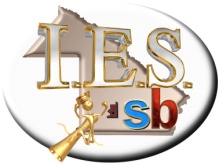 Didáctica del Nivel Superior
ACTIVIDADESCUARTO MOMENTO: 
¿Cómo aparecen representados los contextos lingüísticos, mentales y situacionales en una clase? Ejemplifica.
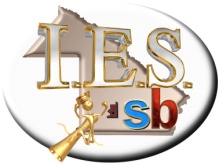 Didáctica del Nivel Superior
ACTIVIDADESQUINTO MOMENTO: 
Actividad de cierre: En un plenario: Socialicen lo trabajado en cada grupo de profesorado. 
El equipo coordinador de la jornada, deberá adjuntar las conclusiones de lo trabajado en los diferentes grupos y enviarlos a la Dirección de Capacitación al siguiente e-mail: Chacocapacitaciondocente@gmail.com
BIBLIOGRAFÍA:Lucarelli, E. (2001). La Didáctica de Nivel Superior. Buenos Aires: Oficina de Publicaciones de la Facultad de Filosofía y Letras (OPFYL- UBA).
Video sugerido: Entrevista a Jorge Steiman. Especialista en Didáctica superior. Universidad Nacional de Lomas de Zamora. Disponible en:
https://www.youtube.com/watch?v=YPjt08KlUvY